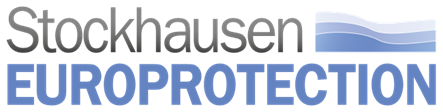 Приложение 2
к протоколу от 28.03.2016 № 1
заседания  Совета Фонда «АТР АЭС»
Консорциум российско-немецких предприятий предлагает комплексное решение проектов, включая поставку новейших европейских технологий, оборудования, строительство и привлечение инвестиций
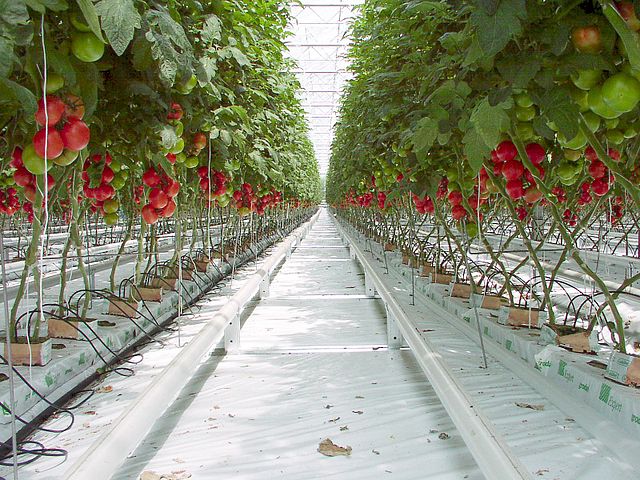 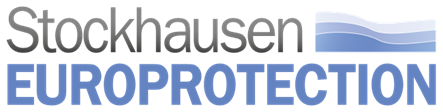 FEPCM – контракт высокотехнологичной теплицы, представленный российско-немецким консорциумом, в том числе компаниями с германской стороны
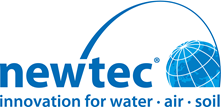 Компания Newtec GmbH в Берлине	
Генеральный подрядчик производства теплиц «под ключ»
Услуги по проектированию, закупкам, строительству и управлению (EPCM- Engineering, Procurement, Construction & Management)
Технический центр Steinbeis GmbH в Берлине		
Услуги по исследованиям и разработкам тепличных технологий 
Консалтинговые отчеты и экспертные заключения
Передача «ноу-хау»
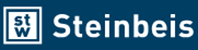 Компания GEFOMA GmbH в Гросберен, около Берлина 
Независимый проектировщик и разработчик
Специализируется в сфере планирования и проектирования теплиц
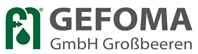 Фирма Stockhausen EuroProtection в Крефельде
 Организация «под ключ» проектирования, строительства и эксплуатации тепличных комплексов с учетом норм и правил российского законодательства
 Подготовка и разработка оптимальных схем финансирования и налогообложения
 Функции контроля над реализацией проектов, взаимодействие между российской и германской сторонами
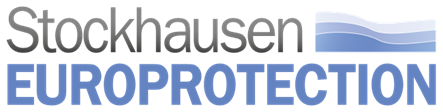 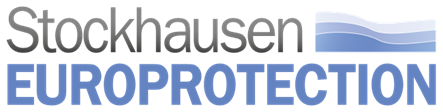 Ключевые аспекты нашей передовой технологии
Экономическая эффективность посредством передовой технологии

3.1 Высокая энергоэффективность
	с помощью эффективных энергосберегающих экранов и
	работы закрытых воздушных систем

3.2 Экономия питательных веществ на 33%
	с помощью специально разработанного электролитического метода обеззараживания и повторного использования дренажной воды
	- для теплиц без сточных вод

3.3 Эффективность санитарно-гигиенических технологий
	Система против стойких бактерий, вирусов и грибов
	для лучшего качества и количества товарной продукции, являющаяся «ноу-хау» консорциума

3.4 „Говорящие растения“ – Фитомониторинг
	включая процесс фотосинтеза для климат-контроля теплицы

3.5 Прочность конструкции для суровой зимы в России 

3.6 Искусственное освещение для обеспечения постоянной высокой производительности в темное время суток
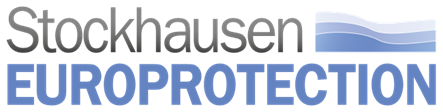 Реализуемые проекты
В настоящее время ведется активная работа по подготовке строительства двух тепличных комплексов  площадью 50 га на территории Ростовской и Псковской областей
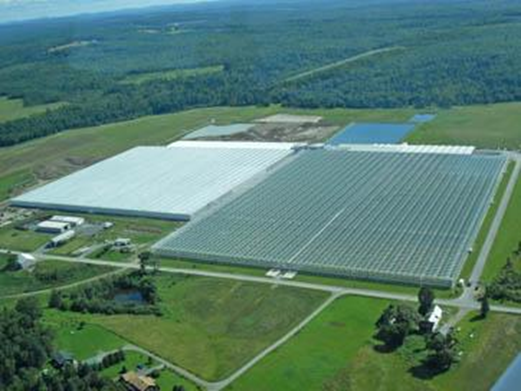 FEPCM – дополнительные виды деятельности, реализуемые российско- немецким консорциумом, помимо тепличных комплексов, в лице
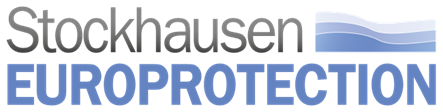 Энергоаудит
Переработка сточных вод
Очистка 
рек и водоемов
Переработка твердых бытовых отходов
Расчистка и переработка иловых карт (рекультивация)
Водоподготовка
Ремонт и санация трубопроводов